Amy Blakemore, MoPTA Technology Chair
Andrea Battaglia, MoPTA PR Chair
Super strategies to benefit any Unit/CouncilFantastic Fundraising
[Speaker Notes: This presentation demonstrates the new capabilities of PowerPoint and it is best viewed in Slide Show. These slides are designed to give you great ideas for the presentations you’ll create in PowerPoint 2011!

For more sample templates, click the File menu, and then click New From Template.  Under Templates, click Presentations.]
Fundraising Options
Improve Your Fundraising Strategy

4%
Sending letters, emails

44% 
Personal Solicitation

84% 
Empowering your network of committed volunteers.
Writing Letters, Sending emails

Sponsorships, Business Memberships

Crowdfunding

Fundraising Sales

Fundraising Events

Personal Solicitation, In-Kind Donations
1
Starting The Foundation
Organize Your Strategy
Starting the Foundation
If you don’t have a qualified candidate for a fundraising officer, recruit this person.  

Many times, people just want to be asked and know that their skills are noticed and valued.

What to look for:
Organized
Passionate
Reliable
Excellent Communicator
Elect a fundraising officer or start a fundraising committee

Define officer/committee responsibilities
Set clear expectations for officer/committee and provide follow-up, support

Determine how you will encourage PTA participation and member/parent support

Use resources/experts that you already have available
PTA Volunteers & Engagement Matters
Set realistic goals for your fundraising officer and committee.  And work with them to develop achievable action steps to accomplish fundraising strategy.
2
Ask Key Questions
Asking The Right Questions In Advance Is A Smart, Successful Strategy
Ask Key
Questions
When you know what you expect from your fundraising program and you can clearly define your goals and actions; you are more likely to achieve your goals.
Who is my audience? What type of event will attract this audience?

What is the purpose of this event?

What is the best venue to attract the right crowd?

How can I streamline workload to minimize stress?

What is the key theme and call to action to encourage response?
PTA Volunteers & Engagement Matters
You don’t need to do everything. Delegate important responsibilities to  committed volunteers and empower them to successfully reach the goals.
3
SMART, Defined Goals
These Goals Matter! People Appreciate SMART Goals
SMART,
Defined Goals
S
Specific

M
Measurable

A
Agreed To

R
Relevant/Realistic

T
Time-Bound
Develop your strategy – what you want to do, when you want to do it
Raise money – what is the $ goal?
Increase supporter lists – how big are your current lists? By what percentage would you like to increase them?
Attendance – is there a capacity issue? How many more prospects will you target?
Attract new donors and sponsors – what is your pre-event and post-event strategy?

Determine how you’re going to keep your strategy going

Decide who is going to do each action to accomplish your strategy
PTA Volunteers & Engagement Matters
People want to help, but it scares helpers when you don’t have defined roles and specific time needs. Don’t just ask for help, strategically invite others to help you.
4
Set Your Budget
To Raise Money, You Have To Strategically Spend Money
Set A Budget 
For Your Fundraising
Develop a list of what you need to purchase to complete your fundraising goals.

Remember In-Kind Donations can help limit the spending and are valuable contributions.

Be realistic with your spending.  Determine if it’s an overall total or a per-person spending total.
How much will you spend to reach your goals?

Is this a reasonable amount given your priorities?

Be sure to include a contingency for unexpected charges or overruns.
PTA Volunteers & Engagement Matters
PTA fundraising is a powerful investment for you kids and your school.  Be fiscally responsible with your spending to achieve your fundraising goals.
5
Get Your Members & Parents Involved
Empowering Others Enhances Excitement & Champions Success
Get Your Members & Parents Involved
Determine where this step falls in your timeline:  

Start too early and volunteers are discouraged with the lack of information and direction.

Start too late and volunteers don’t feel engaged or valued.

The right time is when you can fully explain the project and/or just before you feel ready to begin.
Empower your team and set them up for success – specific, small responsibilities with timelines

Ask for help from parents, administrators, corporate sponsors

Develop standards for managing helpers/volunteers – ensure everyone is supported

Create excitement by sharing information and success to key communicators, volunteers
PTA Volunteers & Engagement Matters
Constant communication is one of the most valuable and effective methods to managing volunteers.  Be clear and consistent in your expectations and your support.
6
Promote! Your Fundraising
We are bombarded with messages; make sure yours stand out!
Promote! 
Your Message
Your BEST Fundraising Strategy

Empower your biggest fans – as your most loyal supporters – to spread the word to their networks on your behalf
Outreach to local media
Calls to influential supporters
Flyers/Posters in key places
Post on your website – use a widget or a giving button
Send emails to contacts, members and friends
Post on sponsors websites
Include in e-newsletters
Post on Social Media Sites
Corporate Sponsors can encourage their employees to engage
PTA Volunteers & Engagement Matters
The most powerful fundraising resource you have is committed, engaged volunteers.  They will share your story and encourage excitement for your project.
7
Assessment & Evaluation
Analysis, Engagement & Relationship Building
Assessment & Evaluation
Don’t overlook Assessment & Evaluation, this can be a powerful tool to build on success and overcome obstacles. 

Effective data collection can propel your PTA forward. Be sure to include this discussion in Officer Transitions!
Study Data using reporting tools and analysis forms – SWOT analysis, including financial and attendance information is recommended.

Get feedback from staff, sponsors and participants to assess what worked – and what didn’t.  Record and share this information within your organization.

Re-engage participants – from sponsors to volunteers and attendees to donors.

Make selected “Thank You” phone calls and extend a follow-up invitation to get involved.
Reach out to new participants and share organizational information and future invitations.

Report back to everyone on the impact of the event and your key issue and goal.
PTA Volunteers & Engagement Matters
Evaluation improves your fundraising, your projects and your group. It’s a mighty resource that can change the success and dedication of your team.
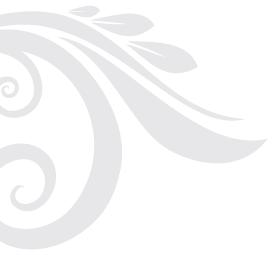 So how have we made these strategies work to raise money?
CASE STUDIES will share our secrets.
1
Case Study Amy’s Fundraising ProgramProject Fundraising $26,000Project Timeline 2 months
Title of the Case Study
2
Case Study Fundraising Project/CauseProject Fundraising $13,000Project Timeline 3 months
Boyd Elementary Fence Project – Title I School Fundraising Strategy
3
Case Study Fundraising SalesProject Fundraising $4,000+Project Timeline 2 months
School Fundraising Sales – Find The Fundraising Sales Program That Works For You